Figure 8 Comparison of weighted association analyses (N = 56 subjects) with analyses restricted to PAV/PAV, PAV/AVI, ...
Chem Senses, Volume 38, Issue 6, July 2013, Pages 475–484, https://doi.org/10.1093/chemse/bjt016
The content of this slide may be subject to copyright: please see the slide notes for details.
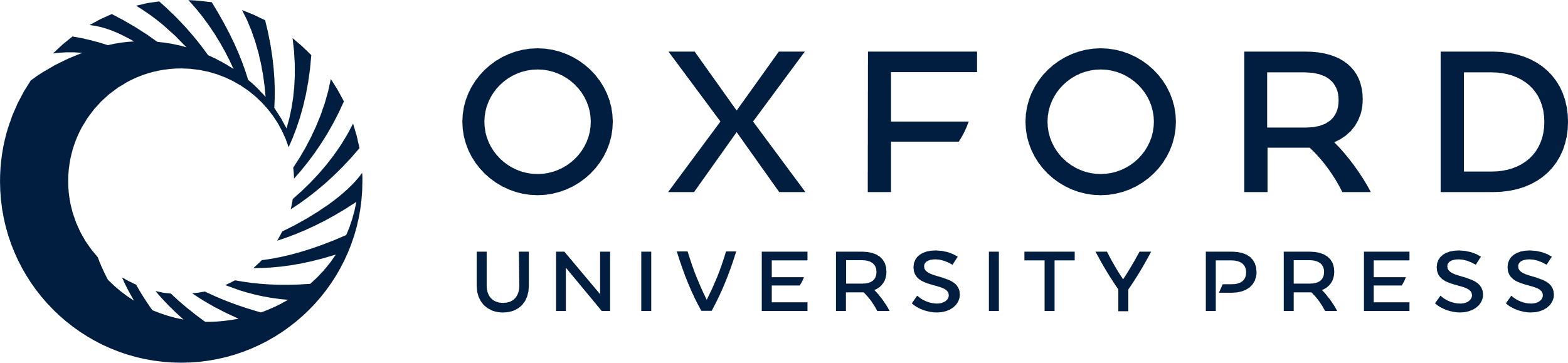 [Speaker Notes: Figure 8 Comparison of weighted association analyses (N = 56 subjects) with analyses restricted to PAV/PAV, PAV/AVI, and AVI/AVI diplotypes (N = 48 subjects). P indicates probability of no association, r2 indicates coefficient of determination, and β indicates effect size.


Unless provided in the caption above, the following copyright applies to the content of this slide: © The Author 2013. Published by Oxford University Press. All rights reserved. For permissions, please e-mail: journals.permissions@oup.com]